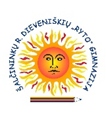 Smart Schools for Smart Age
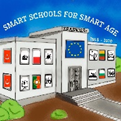 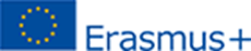 Dalykas:  Tikyba
Mokytojas: Lolita Mikalauskienė
Tema: Šventieji paminklai Lietuvoje ir pasaulyje (2 p.)
Uždaviniai: 
1.Susipažinus su pasaulio krikščioniškos architektūros paminklais paruošti pristatymus apie Lietuvos kulto pastatus.
2. Išnagrinėjus ryškiausius krikščioniškos architektūros paminklus įsivertinti žinias
Išmok:  
https://www.blendspace.com/lessons/yRbgCbpi5zfPmQ/edit